Воспитание в дополнительном образовании
Грекова Мария Андреевна,
старший методист регионального модельного центра
Нормативно-правовые документы
Федеральный закон от 29.12.2012 N 273-ФЗ «Об образовании в Российской Федерации»
Федеральный закон от 31 июля 2020 г. № 304-ФЗ “О внесении изменений в Федеральный закон «Об образовании в Российской Федерации» по вопросам воспитания обучающихся”
Стратегия развития воспитания в Российской Федерации на период до 2025 года (утверждена распоряжением Правительства РФ от 29 мая 2015 г. № 996-р
Указ президента о национальных целях развития России до 2030 года
Концепция развития ДОД до 2030 года, утверждена распоряжением Правительства Российской Федерации от 31 марта 2022 г.  № 678-р
Цели воспитания
Идеальная: 
создание условий для воспитания гармонично развитой и социально ответственной личности на основе духовно-нравственных ценностей народов Российской Федерации, исторических и национально-культурных традиций (Указ президента о национальных целях развития России до 2030 года)
развитие высоконравственной личности, разделяющей российские традиционные духовные ценности, обладающей актуальными знаниями и умениями, способной реализовать свой потенциал в условиях современного общества, готовой к мирному созиданию и защите Родины (Стратегия развития воспитания) 
Персонифицированная 
Процессуальная
ИЗМЕНЕНИЯ В ЗАКОНЕ «ОБ ОБРАЗОВАНИИ В РОССИЙСКОЙ ФЕДЕРАЦИИ»
Воспитание - это «деятельность, направленная на развитие личности, создание условий для самоопределения и социализации обучающихся на основе социокультурных, духовно-нравственных ценностей и принятых в российском обществе правил и норм поведения в интересах человека, семьи, общества и государства, формирование у обучающихся чувства патриотизма, гражданственности, уважения к памяти защитников Отечества и подвигам Героев Отечества, закону и правопорядку, человеку труда и старшему поколению, взаимного уважения, бережного отношения к культурному наследию и традициям многонационального народа Российской Федерации, природе и окружающей среде».
ФЗ от 31.07.2020 г. № 304-ФЗ «О внесении изменений в Федеральный закон «Об образовании в Российской Федерации» по вопросам воспитания обучающихся», принят ГД 22.07.2020, одобрен Советом Федерации 24.07.2020 http://www.kremlin.ru/acts/bank/45788
Основные понятия
Воспитание – процесс управления развитием личности ребенка через создание благоприятных условий
Воспитание – педагогическое сопровождение развития человека, реализующего субъектную позицию, основанную на гуманистических, нравственных ценностях
Социализация – процесс освоения человеком социальных норм, включения в систему социальных отношений и складывания на этой основе его картины мира
Социализация: 1.стихийная 2.управляемая
Ценность – это значимость для людей тех или иных объектов или явлений
Содержание воспитания – это те конкретный социально-значимые ЗНАНИЯ, ОТНОШЕНИЯ, ОПЫТ ДЕЙСТВИЯ, которыми могут овладеть молодые люди в процессе взаимодействия со взрослыми в рамках тех или иных организуемых ими форм воспитания.
Социальная активность – это активность, направленная на изменение и преобразование социальных объектов, в результате которой происходит изменение самой личности и всей социальной ситуации
Ценностные ориентации – система устремлений личности, выраженная в предпочтении определенных ценностей и построение на их основе способов поведения
БАЗОВЫЕ ЦЕННОСТНЫЕ ОРИЕНТАЦИИ (Станченко Сергей Владимирович)
Ценностные ориентации, связанные с жизнью, здоровьем и безопасностью человека: включая ценность человеческой жизни, прав и свобод человека, ориентацию на здоровый и экологический образ жизни, безопасный для человека и окружающей среды, уважение закона и правопорядка. 
Ценностные ориентации в области социального взаимодействия: 
Ценность семьи и семейных традиций; коллективизм, взаимопомощь, взаимоуважение, отзывчивость, понимание и сопереживание чувствам других людей; уважение к истории, культуре и духовным традициям своего народа и своего края; уважение исторических, культурных и духовно-нравственных достижений и ценностей многонационального народа Российской Федерации, неприятие в межнациональном общении идеологии национализма, ксенофобии, дискриминации; уважение конфессиональных традиций, ориентация на общий духовно-нравственный потенциал основных мировых религий; ориентация на благополучие, процветание, свободу и независимость России, ответственность за свою Родину перед прошлыми, нынешними и будущими поколениями, готовность к мирному созиданию и защите Родины; осознание себя частью мирового сообщества, целостный взгляд на мир в его органическом единстве и разнообразии природы, народов, культур и религий. 
Ценностные ориентации личностного развития: 
Ценность образования и труда, творчества и самореализации, ориентация на осознанный выбор профессии, нравственные ценности в поведении и в оценке собственных поступков и поступков других людей, стремление к исполнению нравственного долга перед самим собой, своей семьей и своим Отечеством, ориентация на эстетические ценности.
Проблемы современного воспитания
Имитация воспитательного процесса в образовательных организациях 
Плохое владение методиками воспитания, прежде всего молодыми педагогами
Неудовлетворительная подготовка преподавателей вузов к решению вопросов воспитания
Факторы, влияющие на воспитание
Особенности развития современного ребёнка
Отношение детей к взрослым
Изменения социально-профессиональной структуры российского общества
Современный ребёнок
С самых ранних лет живут в реальном и виртуальном мире одновременно. Пользуются всеми гаджетами, облегчающими общение. Ещё до школы они узнают больше, чем некоторые взрослые за всю жизнь
Увлекающиеся, любят учиться, но только при условии, что это им интересно
Живут в огромном потоке информации, что не позволяет им надолго удерживать внимание на одной сложной задаче 
Готовы к диалогу, но не к нравоучениям. Ждут, что им не будут диктовать, что их будут слушать и слышать. Предпочитают живому общению - виртуальное
Важное место в их мире занимает репутация. Если какой-то важный для них человек соврал или был не до конца открытым, они это почувствуют и не скоро простят эту ошибку
Отношения  детей и взрослых
Сегодня немало детей доверяют не тем, кто проявляет доброту, заботу о них, а тем, кто смог их чем-то удивить, более ярко и убедительно представить информацию, добиться вершин в каком-либо деле, порой не важно, полезно это или нет для других людей
У детей этого поколения  очень много общего с родителями. Они вместе играют в онлайн-игры, создают блоги. Молодые родители не боятся уступить детям в тех вопросах, где они менее компетентны. Это как бы уравнивает детей и взрослых, а значит, последние больше не так доминируют
На кого ориентируется современный ребенок?
Родители, члены семьи (с большим перевесом) – 1 место
Деятели искусства -2 место
Известные спортсмены – 3 место
Блогеры, стимеры, программисты, ютуберы, геймеры, киберспортсмены – 4 место
Герои игр, аниме – 5 место
Политические деятели -6 место
Учителя – 7 место
Литературные персонажи, герои фильмов – 8 место
Основа изменений в воспитании
Нацеленность воспитания на будущее
Полисубъектность воспитания
Воспитательный потенциал информационных технологий
Нормативно-правовые документы
Измененное педагогическое сознание
Методы воспитания
методы формирования сознания личности (рассказ, объяснение, этическая беседа, дискуссия, диспут, убеждение)
2) методы организации и формирования опыта общественного поведения (упражнение, создание воспитывающих ситуаций, педагогическое требование)
3) методы стимулирования и мотивации деятельности и поведения личности (соревнования, поощрение и наказание, участие в конкурсном движении)
4) методы контроля, самоконтроля и самооценки в воспитании (педагогическое наблюдение, опрос, анализ результатов деятельности воспитуемых)

Роль средства воспитания может выполнять любой объект окружающей действительности: предметы и ценности материальной культуры, природные явления, достижения науки и техники, живая  и неживая природа; разнообразные виды деятельности, человек и группы людей, знаковые символы
Направления воспитания
Интеллектуальное (умственное) 
Духовно-нравственное
Трудовое
Эстетическое
Физическое
Гражданско-патриотическое
Экологическое
Критерии реализации субъектной позиции
самостоятельная оценка происходящих событий
осознание собственной значимости для других людей, ответственности за результаты деятельности
способность к рефлексии
направленность на реализацию «САМО...» — саморазвития, самопознания самореализации, самоуправления (профессиональные и социальные пробы)
способность самостоятельно вносить коррективы в свою деятельность
Основные направления развития воспитания(практика)
Развитие социальных институтов воспитания:
поддержка семейного воспитания
развитие воспитания в системе образования
расширение воспитательных возможностей информационных ресурсов
 поддержка общественных объединений в сфере воспитания

Обновление воспитательного процесса с учетом современных достижений науки и на основе отечественных традиций (гражданское воспитание; патриотическое воспитание; духовное и нравственное воспитание; приобщение детей к культурному наследию; физическое воспитание; трудовое воспитание)
Условия успешности воспитательной деятельности в организациях ДОД
Создание воспитывающей среды
Разновозрастное взаимодействие
Развитие детского самоуправления
Использование воспитательного потенциала сети Интернет
Взаимодействие с семьей
Социальное партнерство
Детские общественные объединения
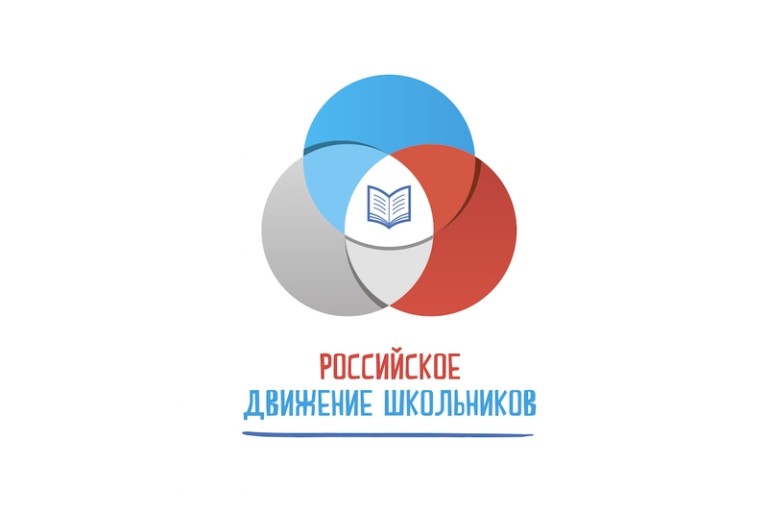 Российское движение школьников
Программа развития социальной активности учащихся начальных классов «Орлята России»

Юнармия (формирование активной гражданской позиции, чувства ответственности за свои действия и поступки, развитие инициативности и самостоятельности. Юнармейцы реализуют социально значимые проекты, учатся находить пути решения проблем общества, окружающей среды)
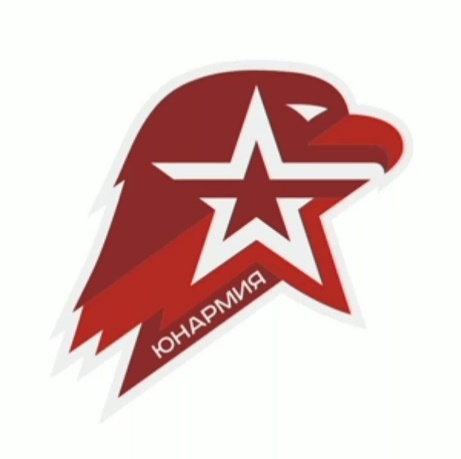 Детское самоуправление
«Работа органов самоуправления только в том случае будет актуальной и важной, если вся жизнь воспитательного учреждения так построена, что замирание деятельности того или иного органа сейчас же отражается на работе учреждения и ощущается коллективом как недостаток»
А.С.Макаренко

Детское самоуправление – демократическая форма организации коллектива детей, обеспечивающая развитие их самостоятельности в принятии и реализации решений для достижения групповых целей
[Speaker Notes: Развитие самостоятельности подразумевает поэтапную передачу детям прав и обязанностей по мере развития детского коллектива и формирования готовности лидеров-организаторов из числа детей к организации своих товарищей.]
Рабочая программа воспитания
Полезные ссылки
Сайт Института изучения детства, семьи и воспитания российской академии образования https://институтвоспитания.рф/

Сайт ФГБНУ Институт стратегии развития образования Российской академии образования https://www.instrao.ru/
Особенности рабочей программы воспитания
Краткость, простота, доступность
Модульность
Гибкость
Практичность
Разделы программы воспитания
Пояснительная записка
Ценностно-целевые основы и планируемые результаты воспитания (цель, задачи, методологические основы и принципы построения Программы, воспитывающая среда, уклад)
Содержание, виды и формы воспитательной работы
Организация воспитательной деятельности

Календарный план воспитательной работы
Цель программы
Задачи воспитания
Поддерживать традиции образовательной организации и инициативы по созданию новых
 Реализовывать воспитательный потенциал и возможности учебного
занятия, поддерживать использование интерактивных форм работы с
обучающимися
Инициировать и поддерживать деятельность детских объединений
Организовывать профориентационную работу с обучающимися
Организовать работу с семьями обучающихся, их родителями или
законными представителями, направленную на совместное решение
проблем личностного развития обучающихся
Направления формирования личности ребенка
Патриотическое воспитание
Гражданское воспитание
Духовно-нравственное воспитание
Приобщение к культурному наследию
Физическое воспитание
Трудовое воспитания
Тематические модули
Воспитание на учебном занятии
Воспитание в детском объединении
Ключевые культурно-образовательные события
Взаимодействие с родителями
Профессиональное самоопределение и т.д.
Основные направления самоанализа воспитательной работыЧто анализируем?
1.Результаты воспитания обучающихся
Критерием, на основе которого осуществляется данный анализ, является динамика личностного развития обучающихся
Способом получения информации о результатах воспитания, социализации и саморазвития обучающихся является педагогическое наблюдение
2. Состояние организуемой в ОДО совместной деятельности детей и взрослых
Критерием, на основе которого осуществляется данный анализ, является наличие в организации интересной, событийно насыщенной и личностно развивающей совместной деятельности детей и взрослых
 Способами получения информации о состоянии организуемой в организации совместной деятельности детей и взрослых могут быть беседы со обучающимися и их родителями, педагогами, лидерами ученического самоуправления, при необходимости –их анкетирование
ЦЕЛИ ОЦЕНКИ ВОСПИТАТЕЛЬНОЙ РАБОТЫ
развитие комплексной системы организации воспитательной работы в рамках системы образования с участием всех уровней управления образованием, в сотрудничестве с семьями обучающихся, заинтересованными ведомствами и организациями
повышение результативности воспитательной работы
выявление и распространение лучших практик организации воспитательной работы на уровне организации, муниципальном, региональном и федеральном уровнях
профилактика негативных и деструктивных явлений в среде подростков и обучающейся молодежи
ПРЕДМЕТ ОЦЕНКИ В СИСТЕМЕ ВОСПИТАНИЯ
Качество организации воспитательной работы на уровне образовательной организации, муниципалитета, субъекта Российской Федерации (наличие выстроенного управленческого цикла)
Результаты воспитательной работы: степень сформированности ценностных ориентаций у групп обучающихся в разрезе образовательной организации, муниципалитета, субъекта Российской Федерации, России в целом, в том числе: 
Знания – уровень знаний, являющихся базой для формирования ценностных ориентаций
Установки – уровень принятия ценностных ориентаций
Практика – уровень распространения негативных и позитивных проявлений в практической деятельности и социальных взаимодействиях группы
!  Не оцениваются результаты воспитания отдельных обучающихся, а только групп – от коллектива класса или школы до учащихся определенного возраста в целом по России
!  Система оценки не используется как рейтинг образовательных организаций 
!  На уровне ОО - самообследование
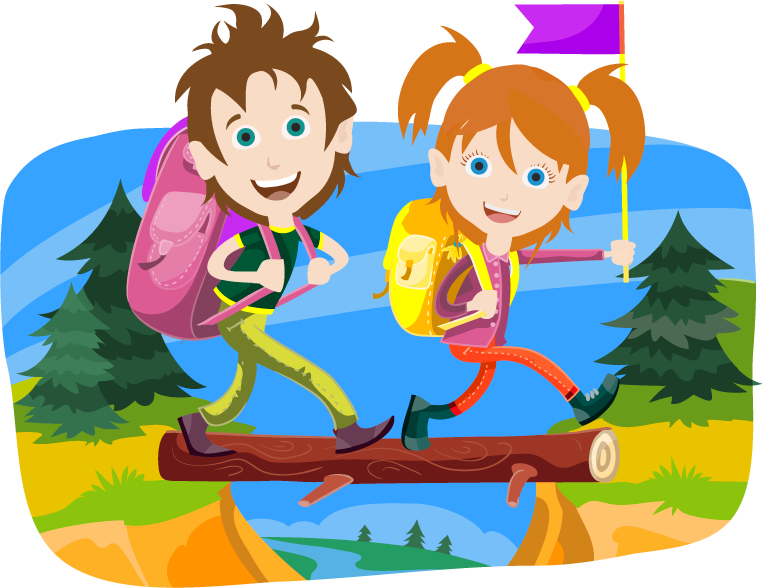 ДОПОЛНИТЕЛЬНОЕ ОБРАЗОВАНИЕ
ШКОЛА
СЕМЬЯ
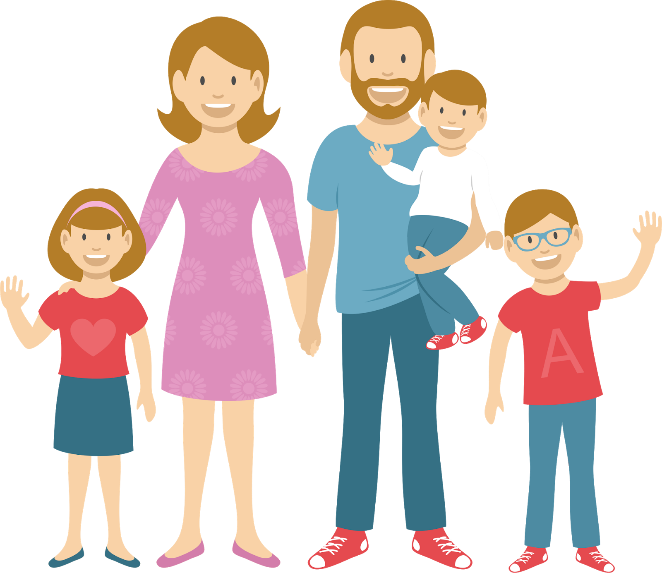 ТОЛЬКО В СОДРУЖЕСТВЕ МЫ МОЖЕМ ВОСПИТАТЬ ГАРМОНИЧНО РАЗВИТУЮ ЛИЧНОСТЬ
[Speaker Notes: В школе не всегда отпускают на концерты – необходимо находить точки соприкосновения и сотрудничать с семьей. Надо думать что будет лучше для самого ребенка.  Тесное сотрудничество с классными руководителями (создание общих проектов – лэпбуки).]